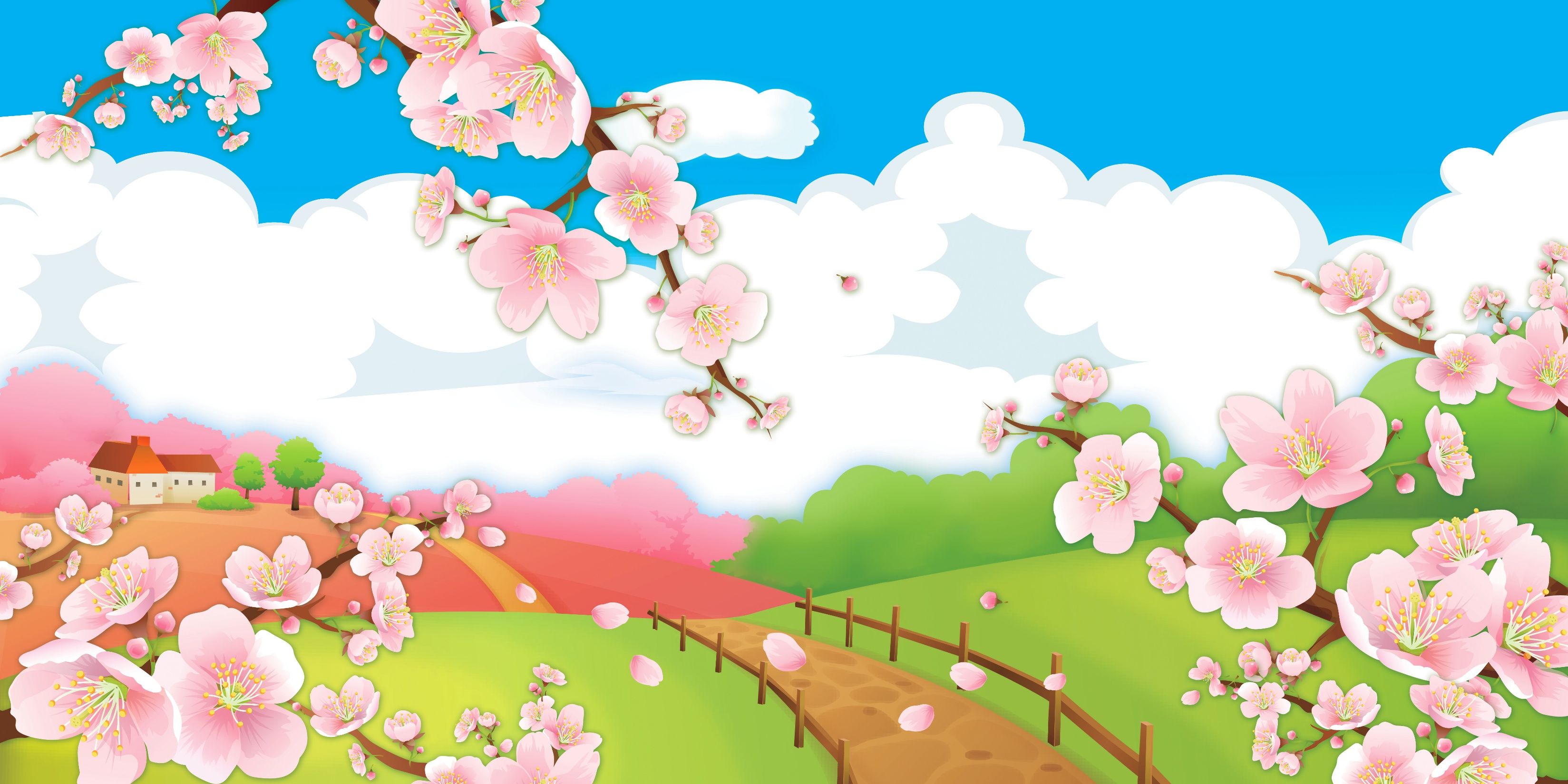 Лексическая тема
ВЕСНА
Признаки весны
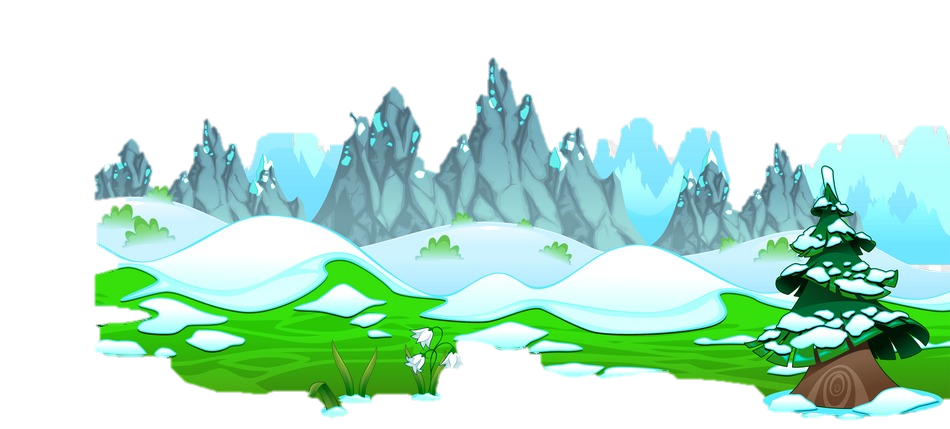 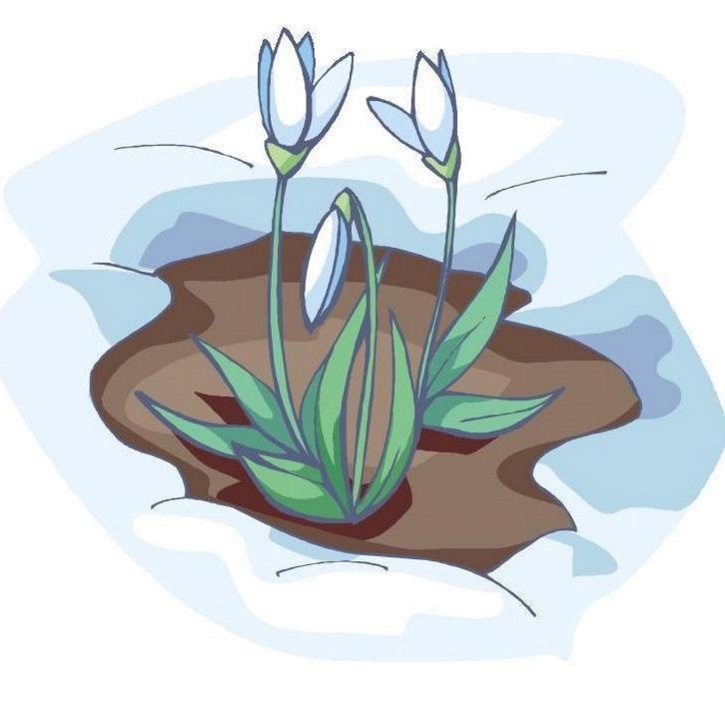 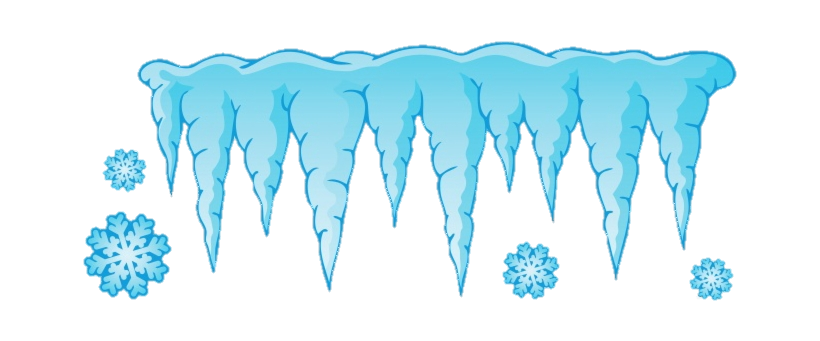 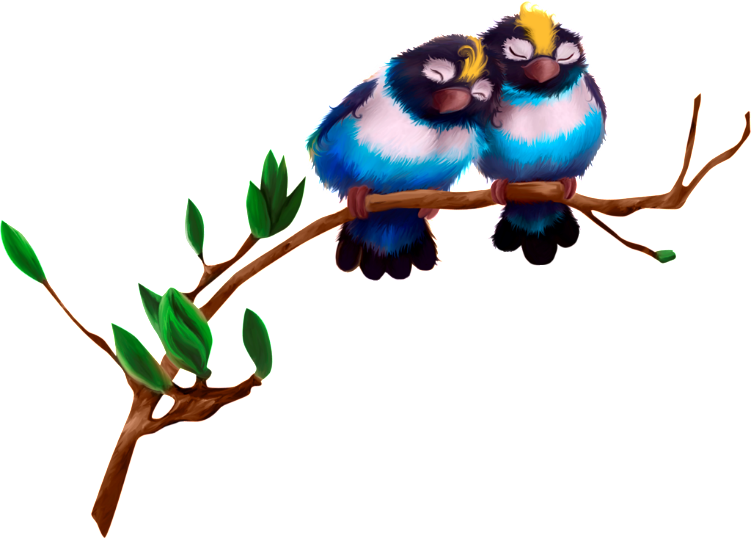 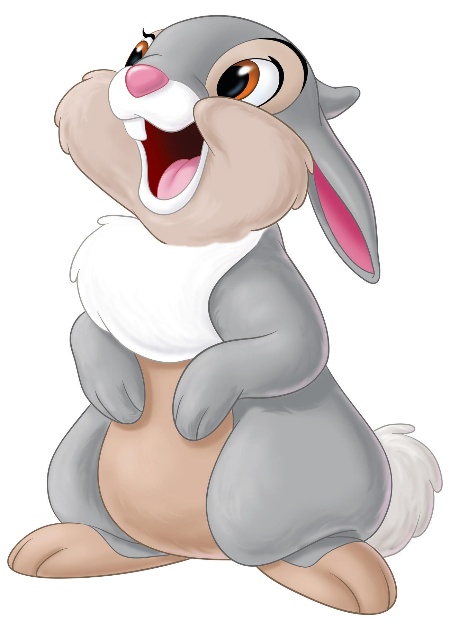 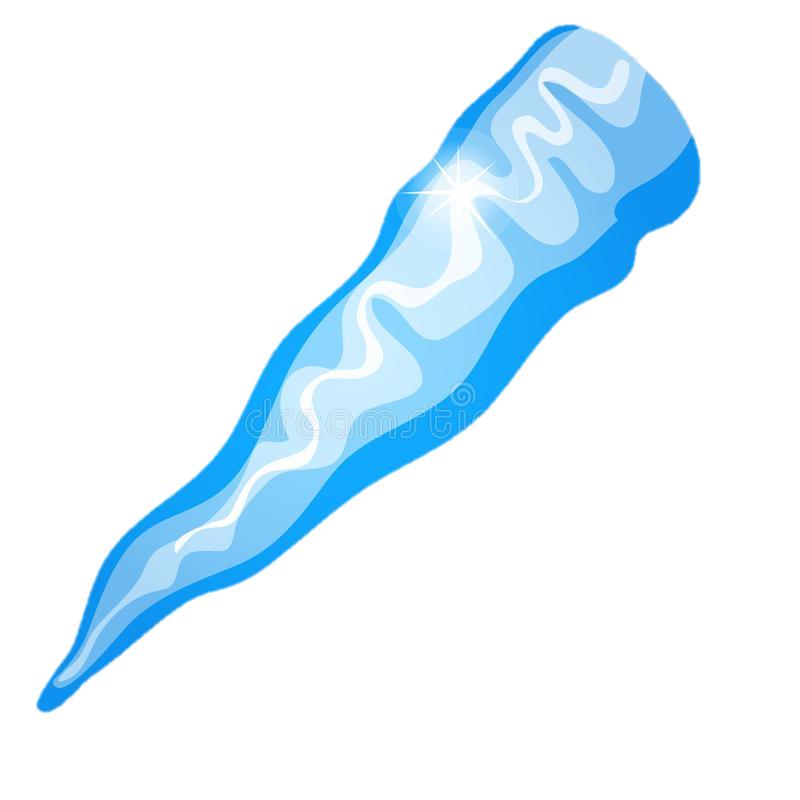 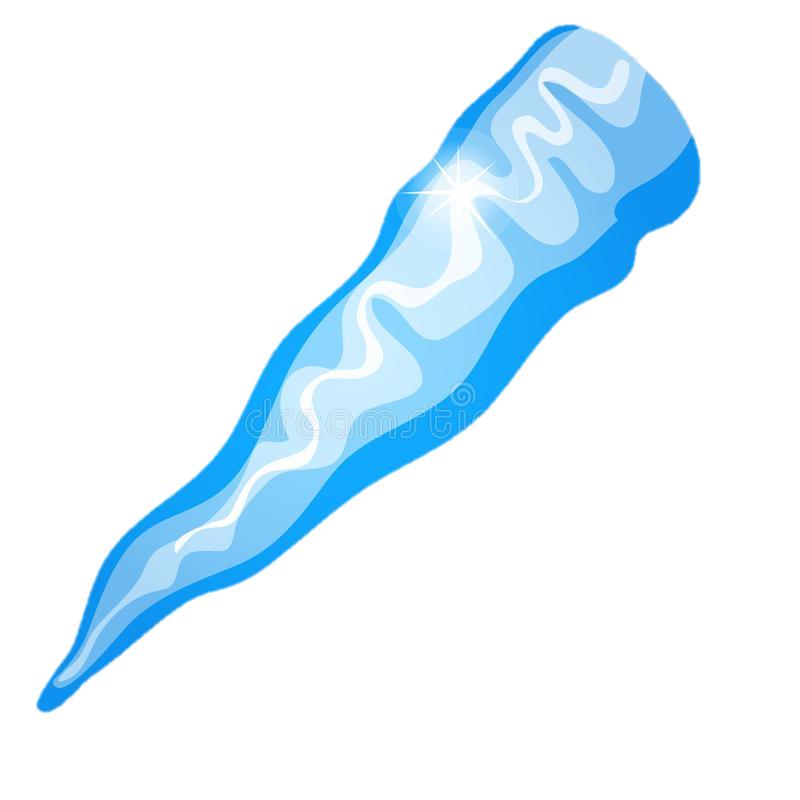 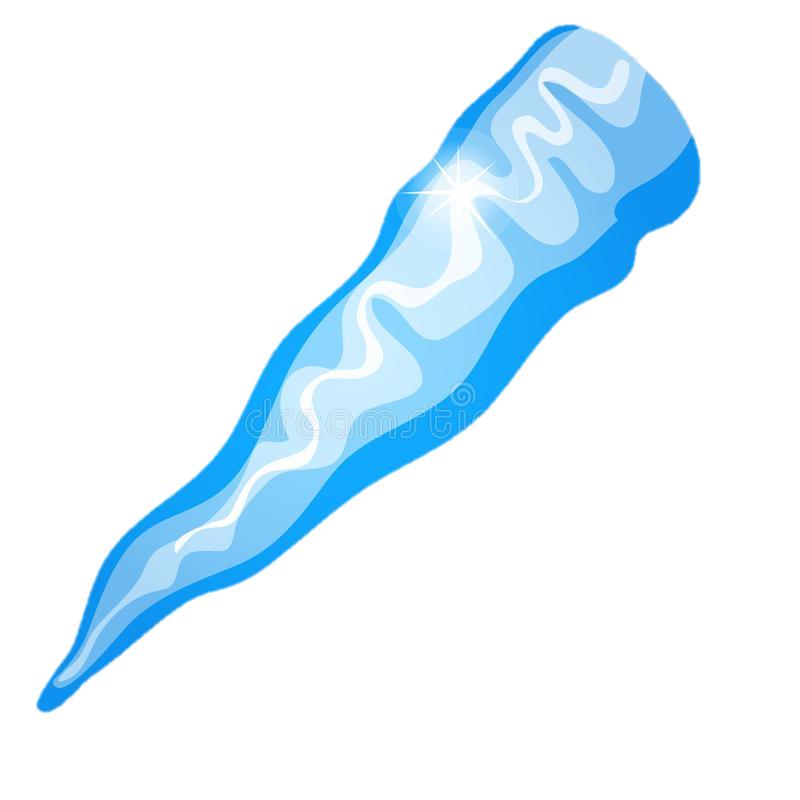 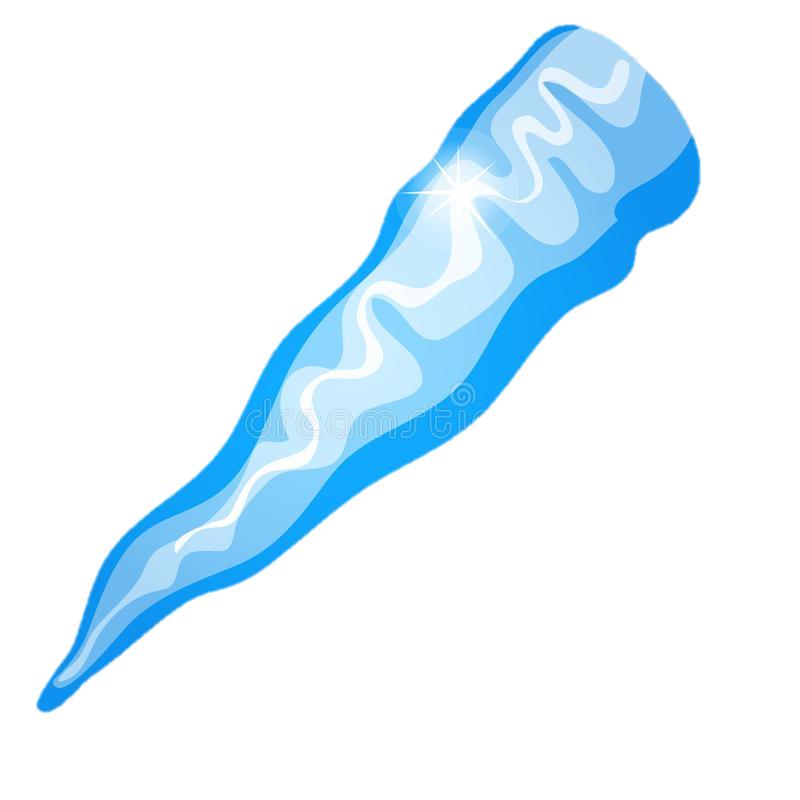 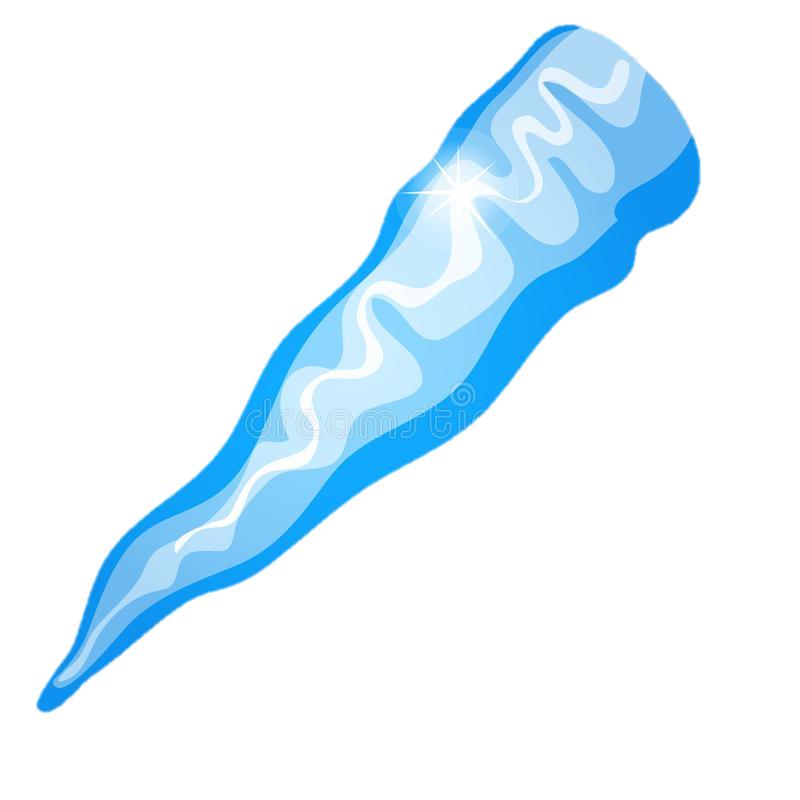 3
5
1
2
4